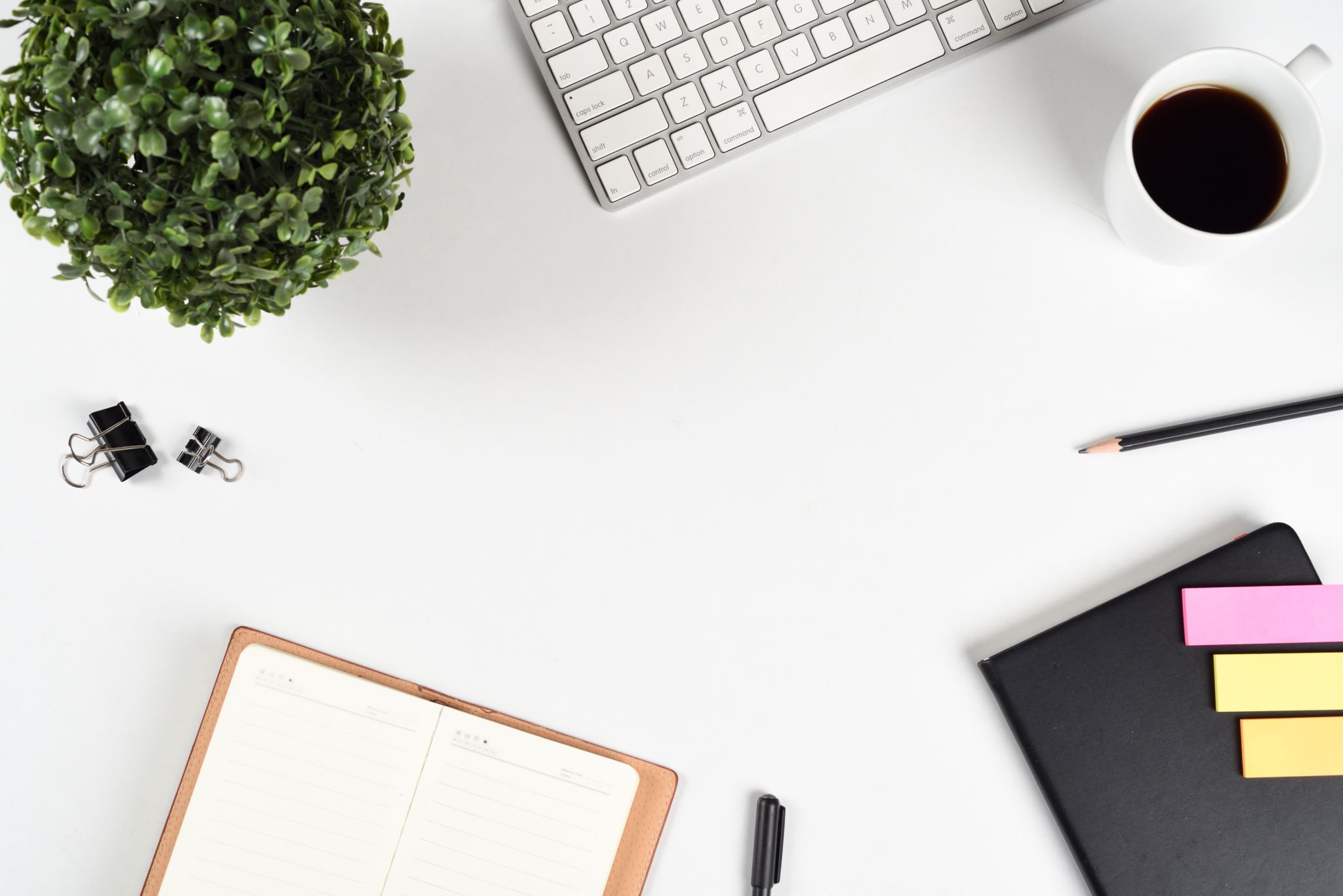 PRESENT SIMPLE
Use
Permanent truths or situations, things that happen regularly, repeatedly or all the time. 
It always rains in November in Italy.
To talk about series of completed actions or events (i.e. demonstrations, commentaries, instructions and present tense stories)
So I go into this office and I see a man...
To go to the station, you go straight on until the traffic lights, then you turn left...
III Person singular
Adverbs of frequency
...they sometimes get angry …
Climbers always risk their lives.
They usually fly in much worse weather conditions.
Another problem is that, often, the people they rescue are frightened.
And occasionally they get a surprise.
One time we rescued a woman after a skiing accident.
The people they rescue... hardly ever say thank you!
NeverOften SometimesUsuallyRarely/seldomAlwaysHardly everOnce in a whileOccasionally
In On At
Negative form(do/does not)
I watch TV on the sofa.
She watches TV on the sofa.
I do not (don’t) watch TV on the sofa. 
She does not (doesn’t watch) TV on the sofa.
Yes/no questions
Interrogative form
I read a book -> Do you read a book?
-> Yes, I do. / No, I don’t.
She reads a book -> Does she read a book? -> Yes, she does. / No, she doesn’t.
Wh- questions
I read a book -> What do you read? 
She read a book -> What does she read?
Verbs of like-dislikei.e. I like singing.